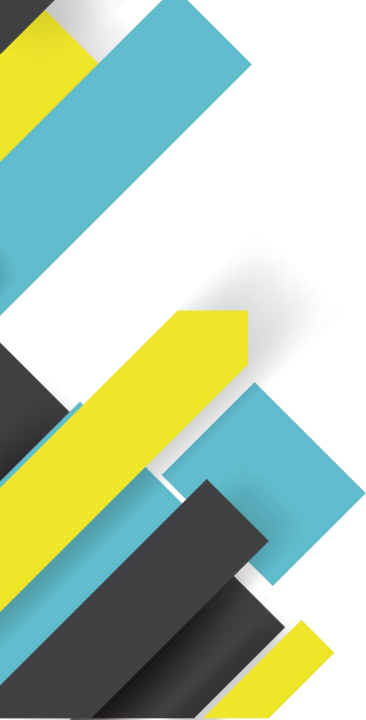 本科生学生干部第二课堂学时



认定工作流程
“第二课堂成绩单”项目办公室
2024年7月
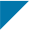 本科生学生干部第二课堂学时认定流程
一、本科生学生干部任职组织负责人在“石光系统”完善信息
二、学生干部任职组织负责人录入考核结果
三、学生本人查看考核结果并设置比例
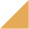 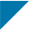 一、本科生学生干部任职组织负责人在“石光系统”完善信息
“石光系统”部落设置参考
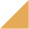 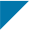 一、本科生学生干部任职组织负责人在“石光系统”完善信息
“石光系统”完善信息步骤
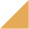 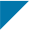 一、本科生学生干部任职组织负责人在“石光系统”完善信息
由部落管理员（任职组织负责人），在网页前端，我的部落， 管理的部落，选择部落名称，点击进入部落 管理页面
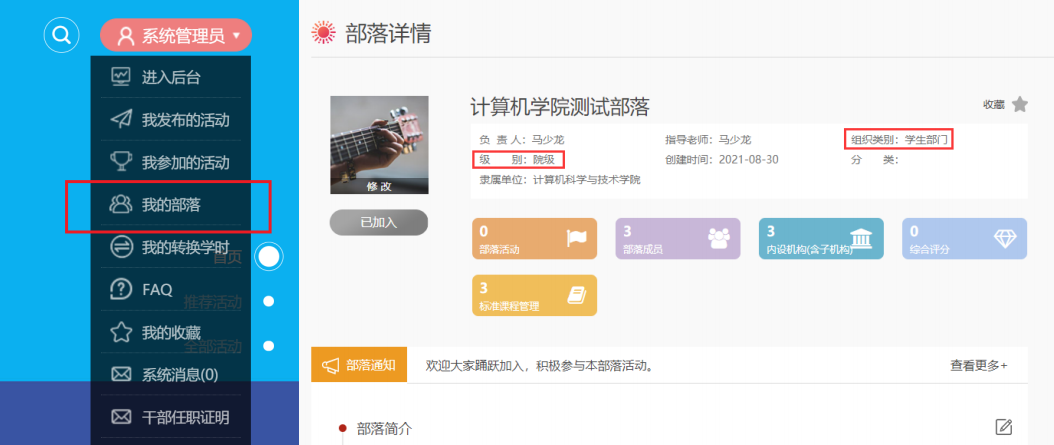 1
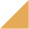 2
1
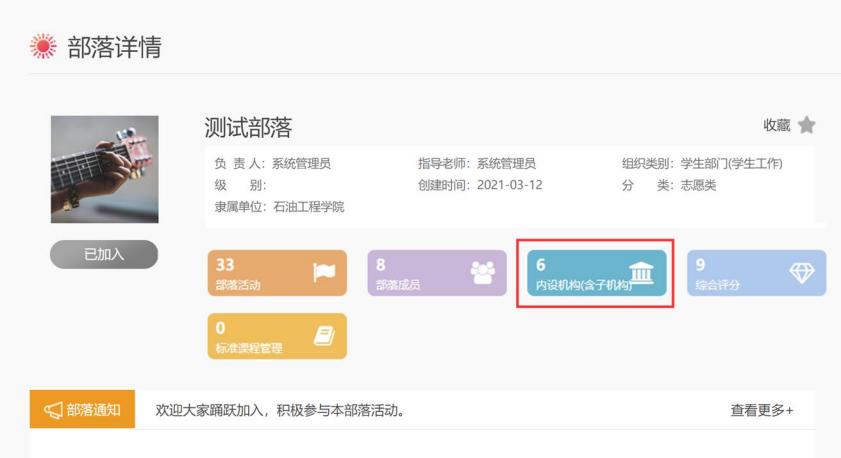 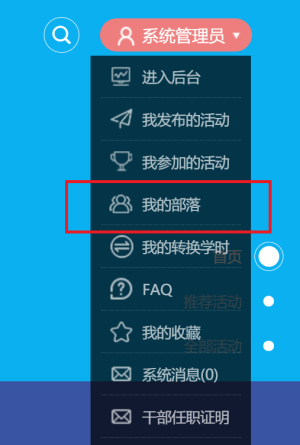 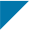 一、本科生学生干部任职组织负责人在“石光系统”完善信息
由部落管理员（任职组织负责人），在网页前端，我的部落， 管理的部落，选择部落名称，点击进入部落 管理页面
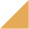 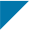 一、本科生学生干部任职组织负责人在“石光系统”完善信息
由部落管理员（任职组织负责人），在网页前端，我的部落， 管理的部落，选择部落名称，点击进入部落 管理页面
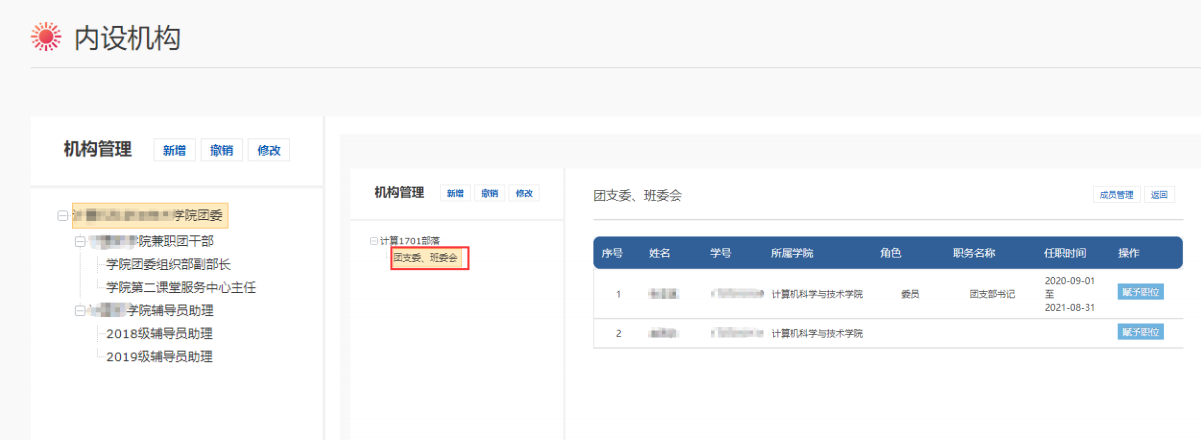 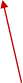 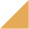 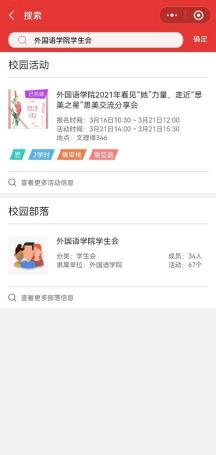 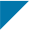 一、本科生学生干部任职组织负责人在“石光系统”完善信息
1














2
2、部落负责人，登录微信小程序端
右下角，我的，部落管理，部落成员，
1、成员申请加入部落，微信小程序端，   首页搜索框输入部落名称
同意加入。
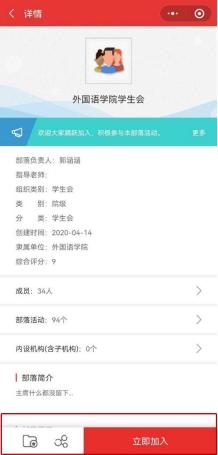 3
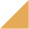 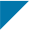 一、本科生学生干部任职组织负责人在“石光系统”完善信息
3、部落负责人，登录网页端。  我的部落，    管理的部落，选择部落名称，点击进入部落管理页面。
进行人员部门分配。




	2
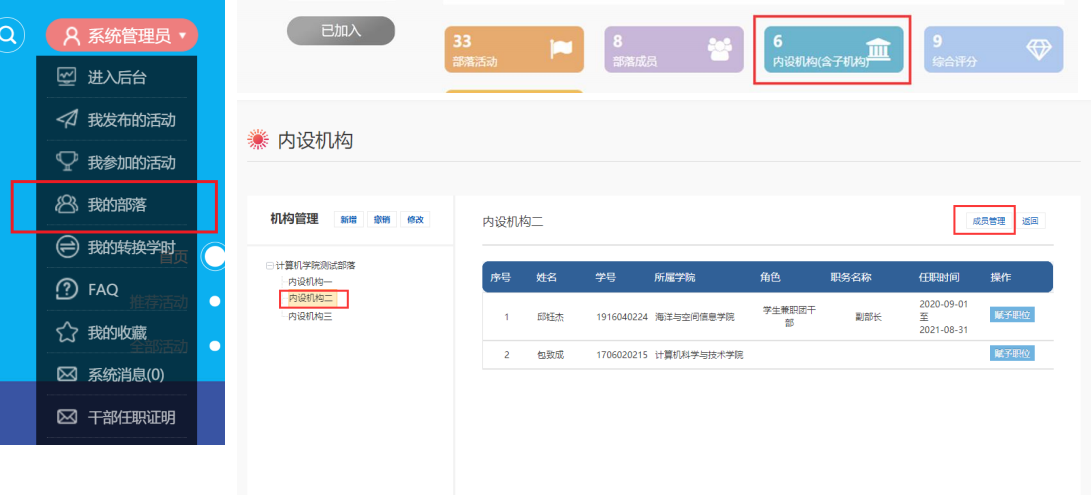 4



3
1
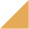 1
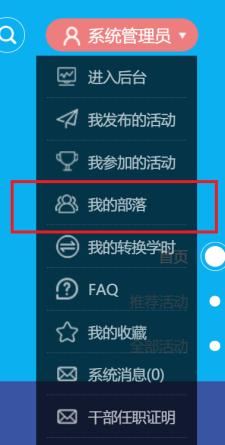 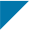 一、本科生学生干部任职组织负责人在“石光系统”完善信息
1、由部落管理员（任职组织负责人），在网页前端，我的部落，   管理的部落，选择部落名称，点击进入 部落管理页面，点击“内设机构”
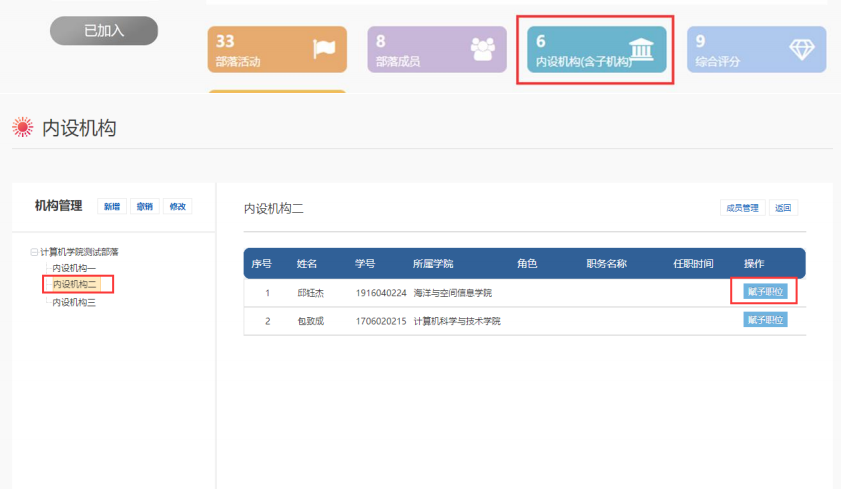 2
3                                                         4
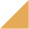 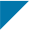 一、本科生学生干部任职组织负责人在“石光系统”完善信息
2、在“赋予职位”页面，点击新增，选择任职年度、任职岗位、职务名称
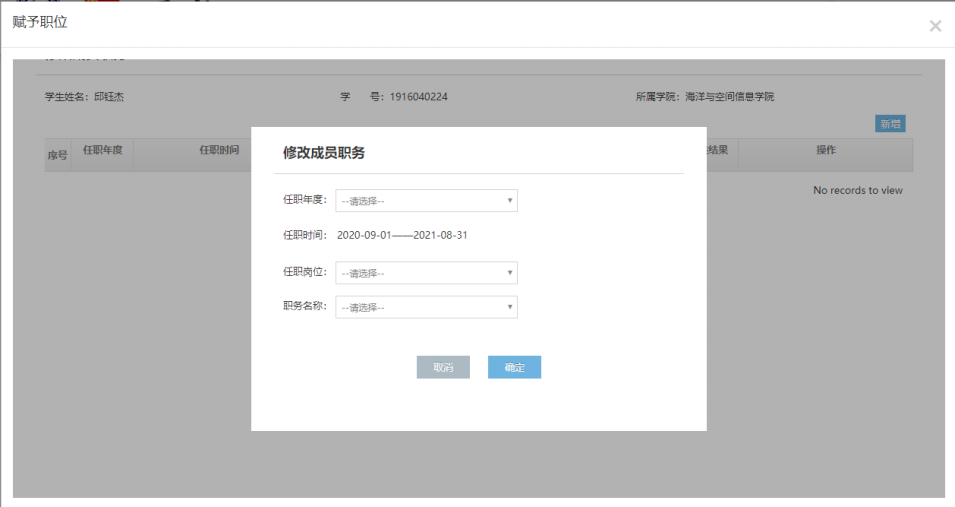 1

2

3
4
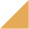 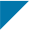 本科生学生干部第二课堂学时认定流程
一、本科生学生干部任职组织负责人在“石光系统”完善信息
二、学生干部任职组织负责人录入考核结果
三、学生本人查看考核结果并设置比例
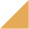 1
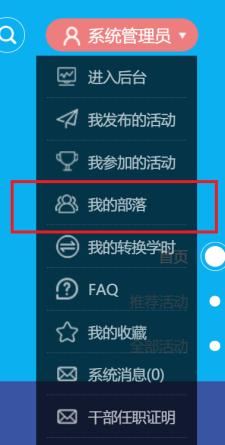 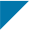 二、业务指导单位(或学生干部任职组织负责人)录入考核结果
1、由部落管理员（任职组织负责人），在网页前端，我的部落，   管理的部落，选择部落名称，点击进入 部落管理页面，点击“内设机构”
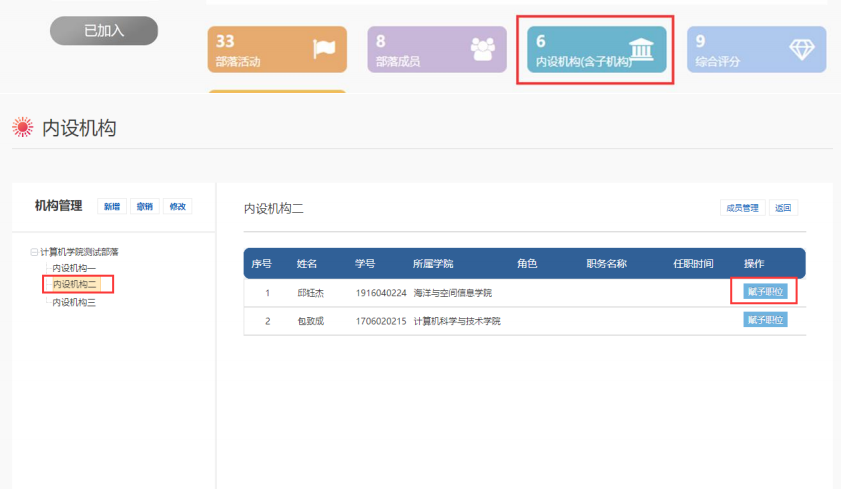 2
3                                                         4
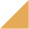 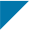 二、业务指导单位(或学生干部任职组织负责人)录入考核结果
2、录入考核结果
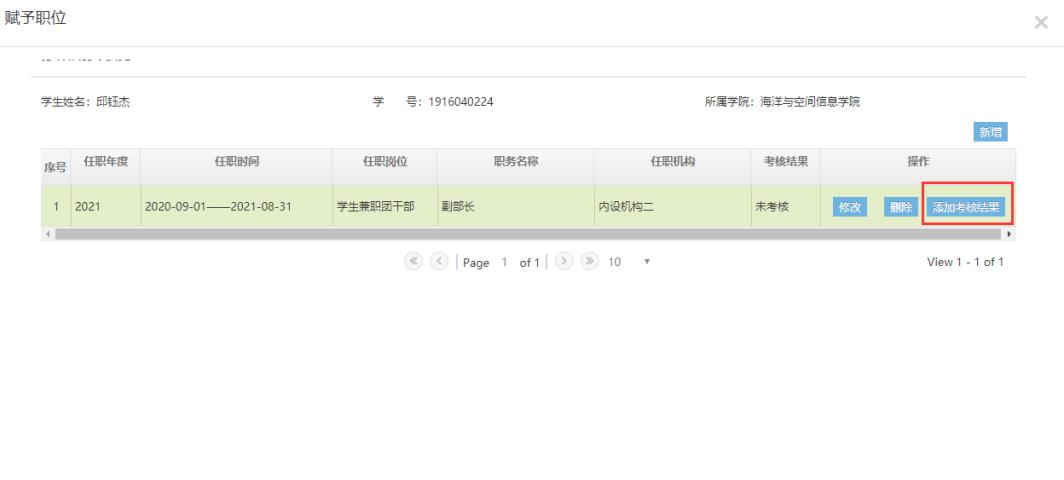 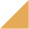 1
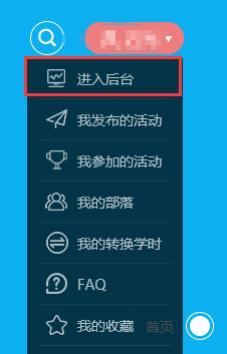 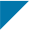 二、业务指导单位(或学生干部任职组织负责人)录入考核结果
1、任职组织管理单位或业务指导单位负责教师，登录网页端，进入后台
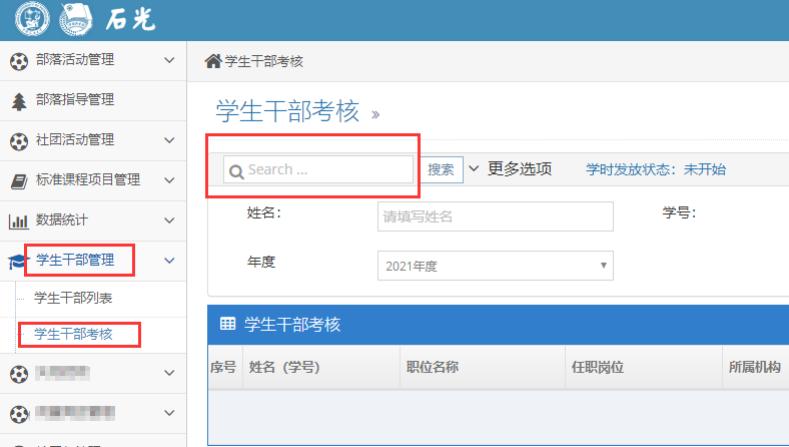 4

2



3
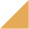 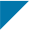 二、业务指导单位(或学生干部任职组织负责人)录入考核结果
1、搜索学生姓名。添加考核结果/修改考核结果
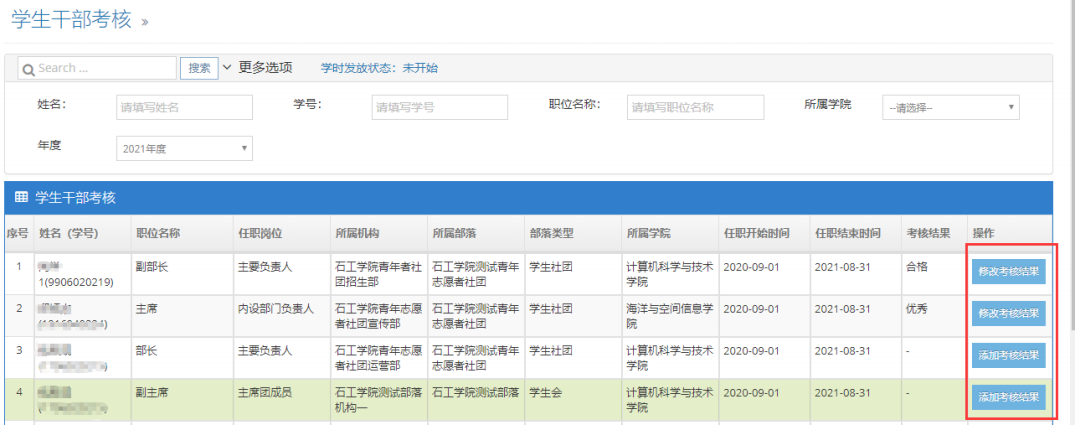 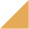 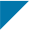 本科生学生干部第二课堂学时认定流程
一、本科生学生干部任职组织负责人在“石光系统”完善信息
二、学生干部任职组织负责人录入考核结果
三、学生本人查看考核结果并设置比例
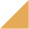 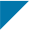 二、学生本人查看考核结果并设置比例
1、学生登录微信小程序端，右下角，“我的”标签页。
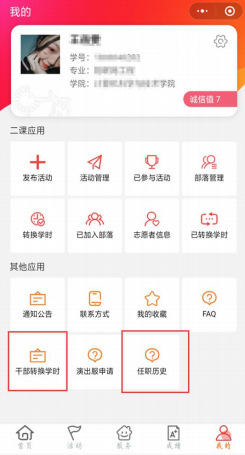 2、任职历史
查看当前及历史任职
3、干部转换学时
设置“岗位属性”学时比例。
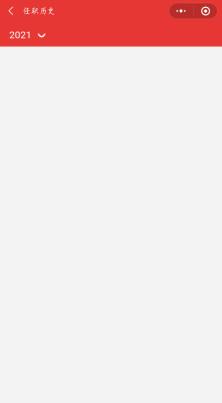 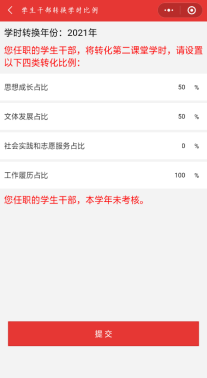 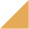